SỞ GIÁO DỤC VÀ ĐÀO TẠO TỈNH BÌNH ĐỊNH
TRƯỜNG THPT NGÔ LÊ TÂN

- LỚP: 10
- GIÁO VIÊN: HUỲNH THỊ TRANG
- BÀI: 5
- TIẾT: 01
- CHỦ ĐỀ: GIÁ TRỊ LƯỢNG GIÁC CỦA MỘT GÓC TỪ 0 ĐẾN 180 ĐỘ
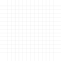 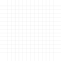 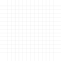 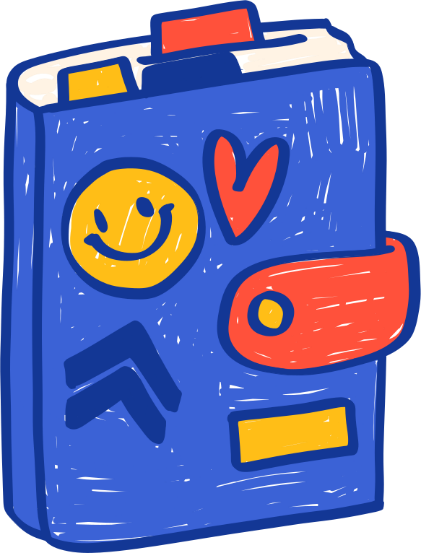 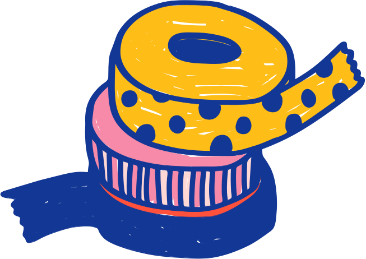 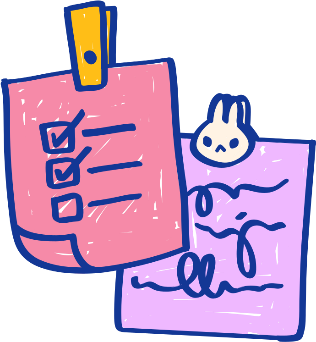 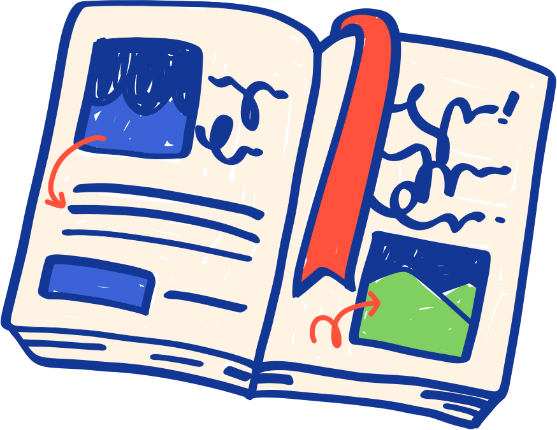 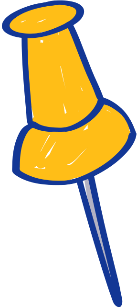 NHIỆT LIỆT CHÀO MỪNG 
CẢ LỚP ĐẾN VỚI BÀI HỌC MỚI!
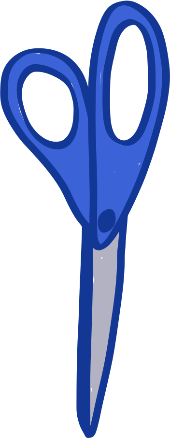 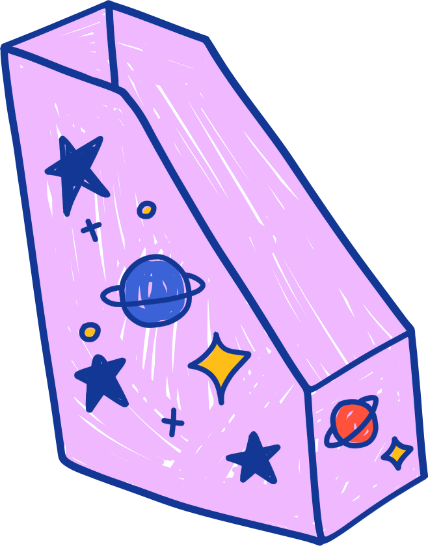 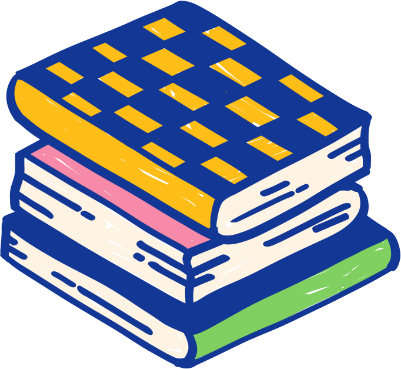 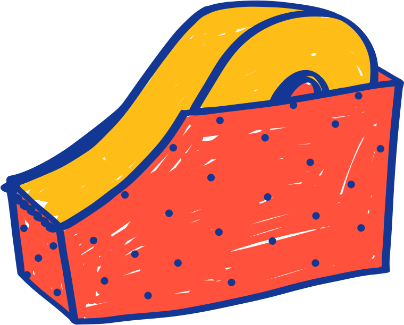 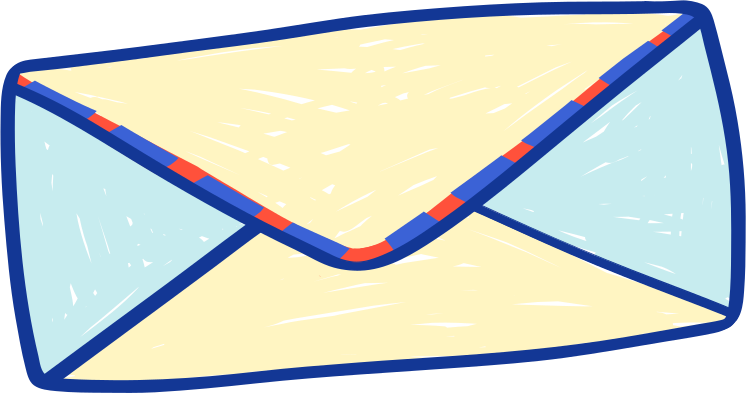 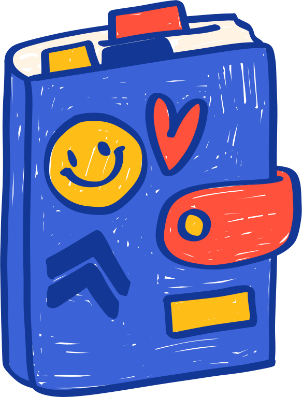 KHỞI ĐỘNG
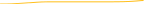 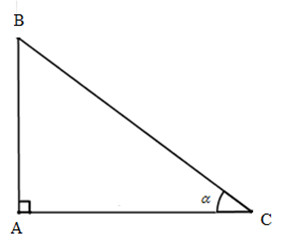 Cho tam giác ABC vuông tại A và góc C kí hiệu là α, hãy nhắc lại cách tính giá trị lượng giác: sin⁡α, cos⁡α, tan⁡α, cot⁡α.
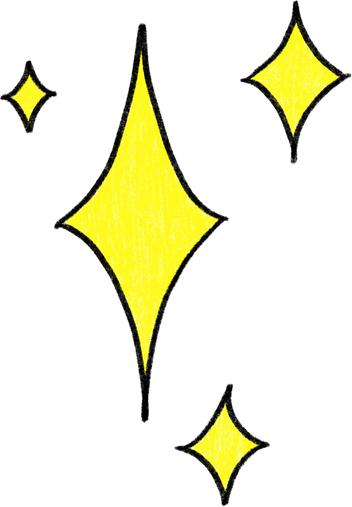 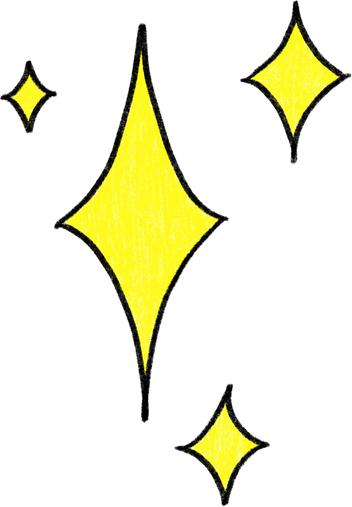 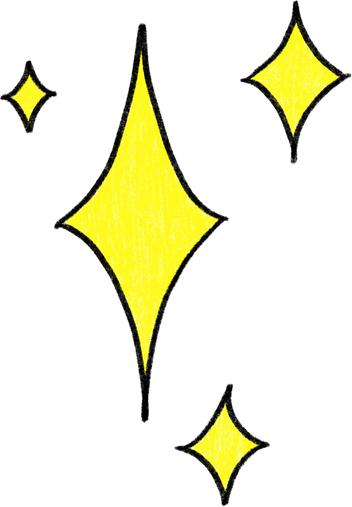 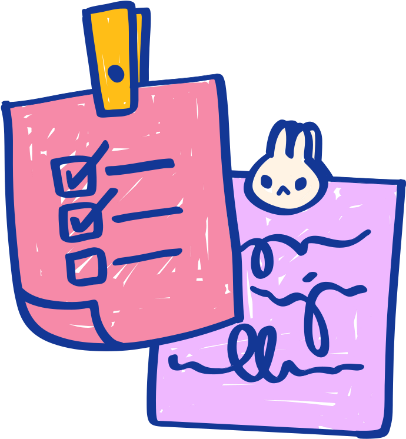 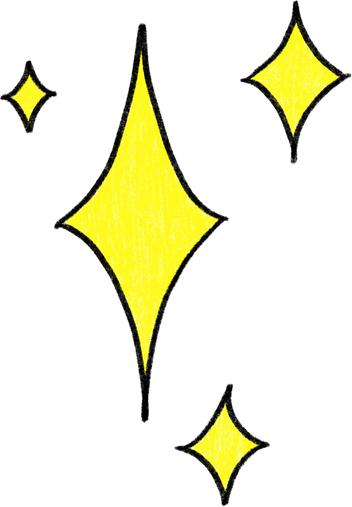 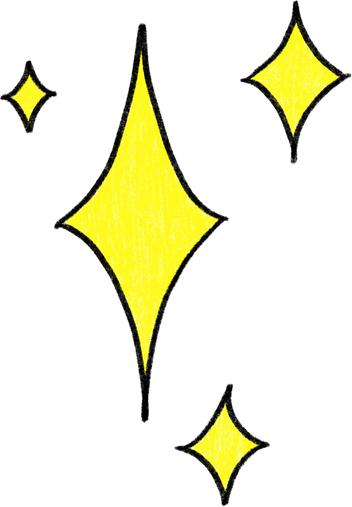 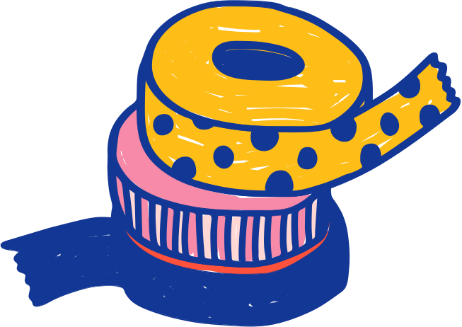 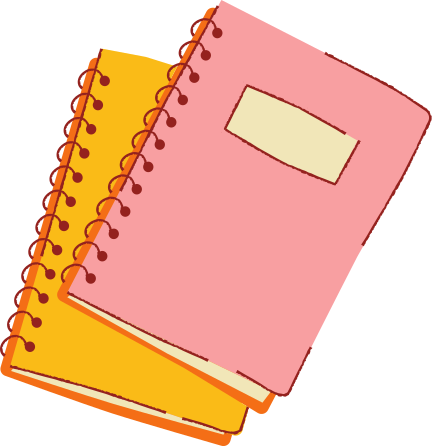 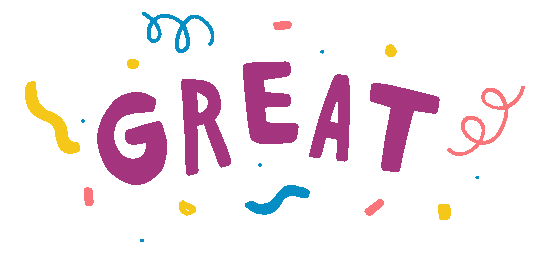 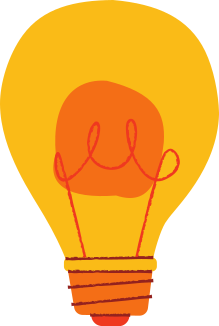 CHƯƠNG III: HỆ THỨC LƯỢNG TRONG TAM GIÁC
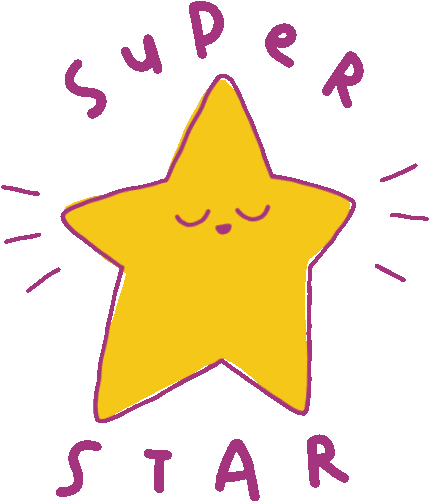 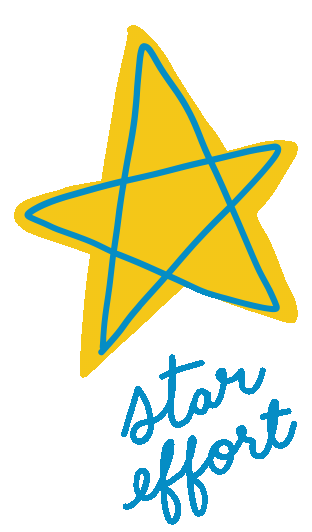 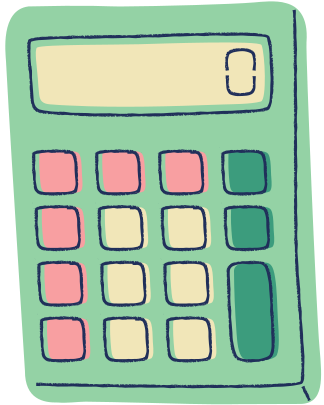 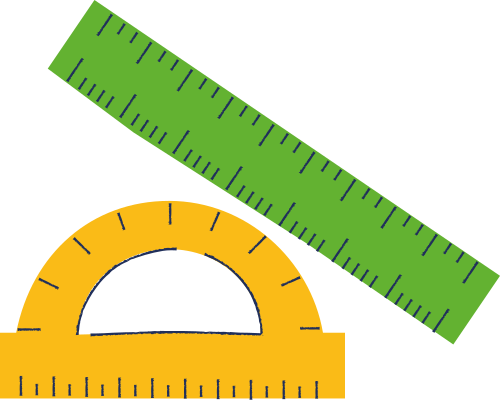 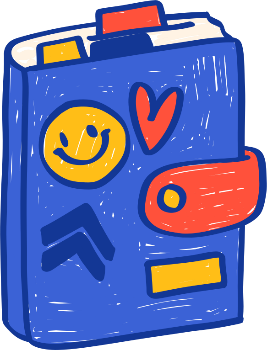 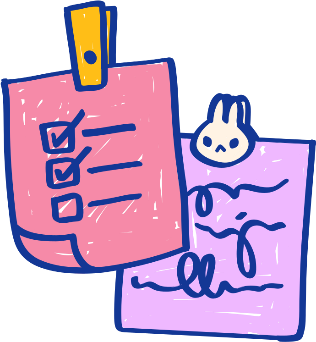 NỘI DUNG BÀI HỌC
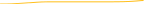 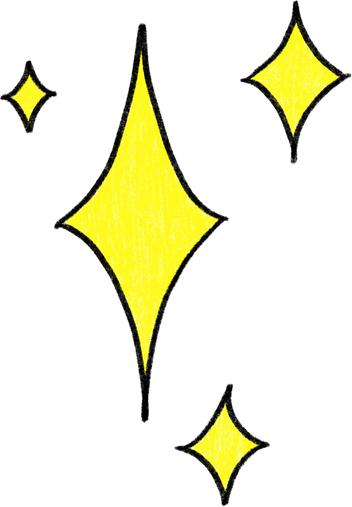 1. Giá trị lượng giác của một góc
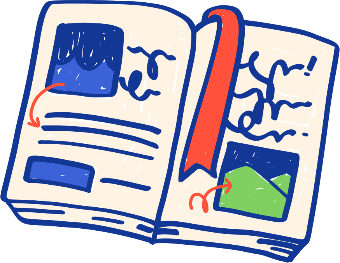 2. Mối quan hệ giữa các giá trị lượng giác của hai góc bù nhau
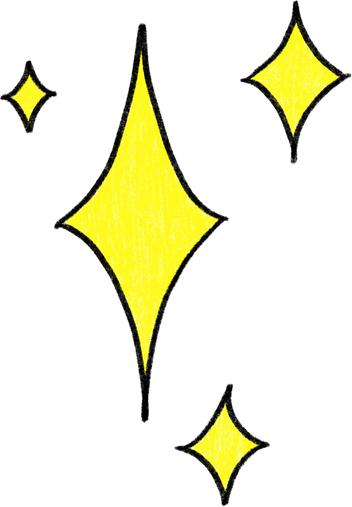 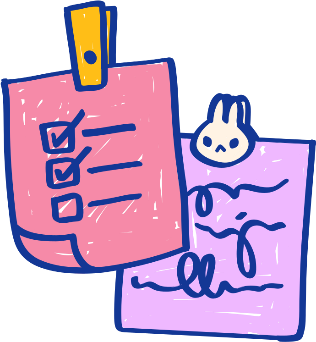 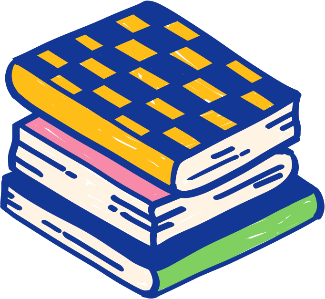 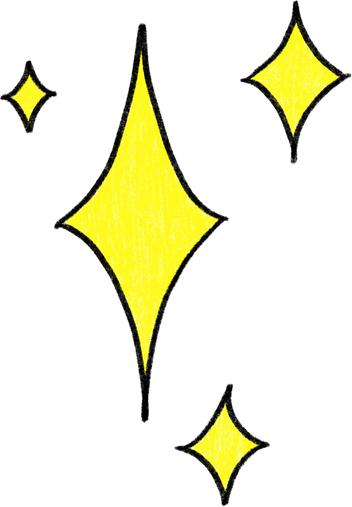 Tiết 1: GIÁ TRỊ LƯỢNG GIÁC CỦA MỘT GÓC
1. Giá trị lượng giác của một góc
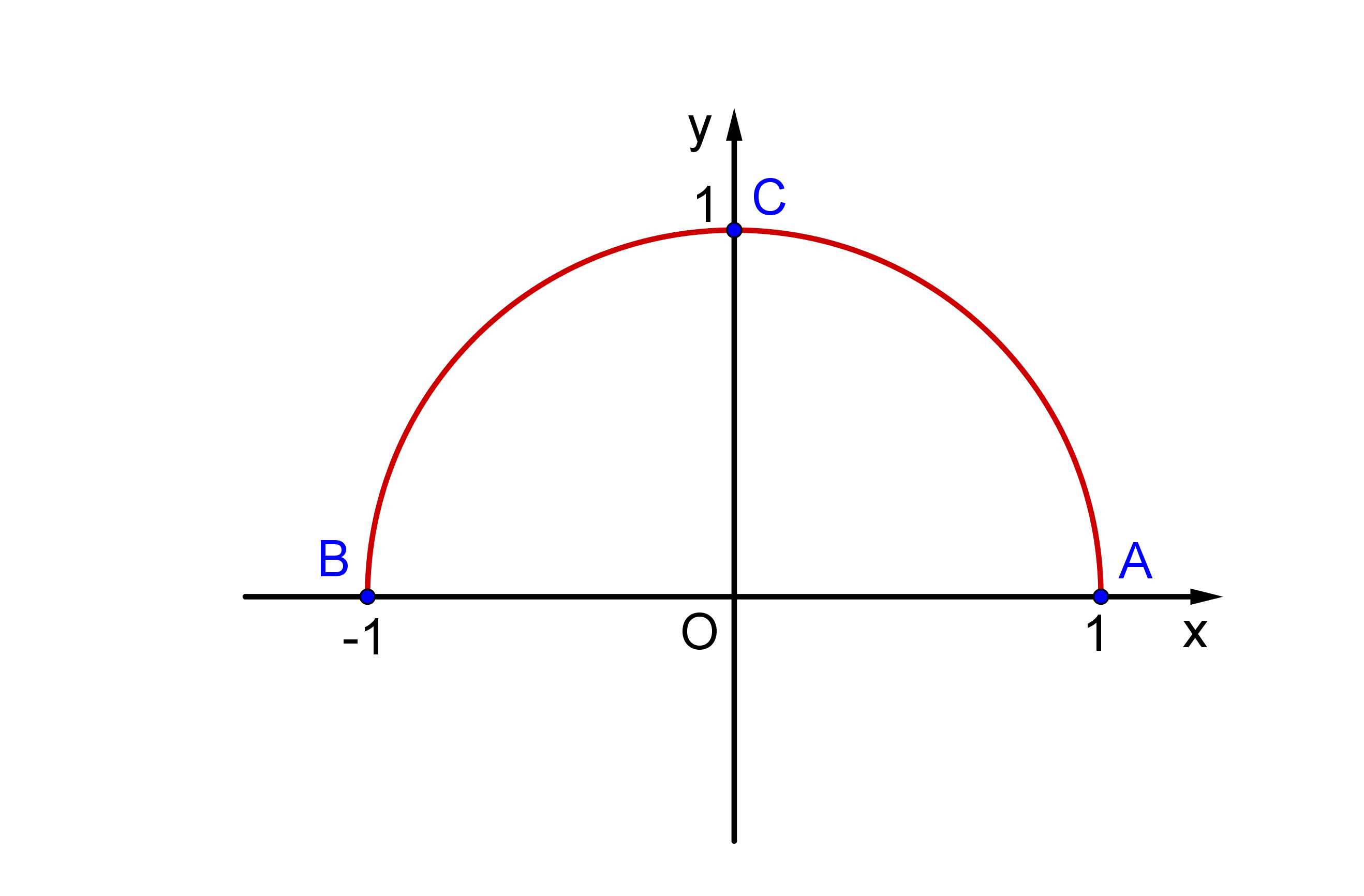 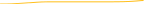 Khái niệm:
Trong mặt phẳng tọa độ Oxy, nửa đường tròn tâm O, bán kính R = 1 nằm phía trên trục hoành được gọi là nửa đường tròn đơn vị.
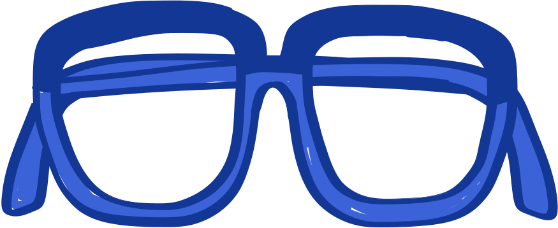 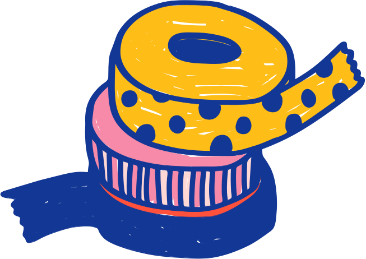 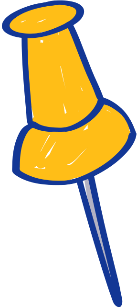 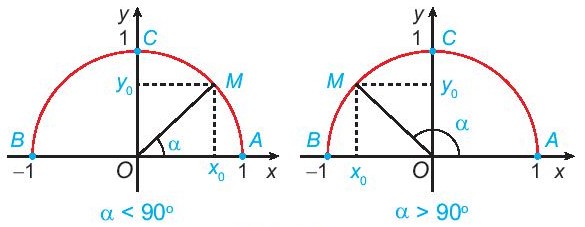 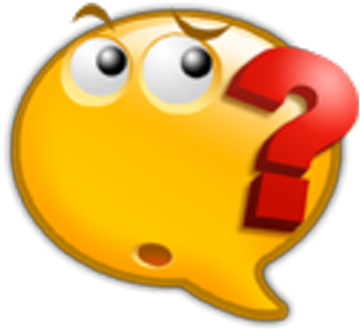 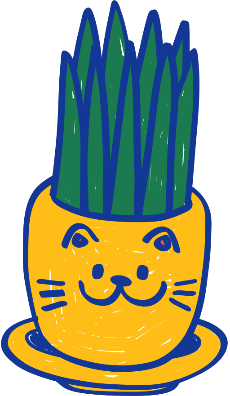 Phải sử dụng thước đo góc
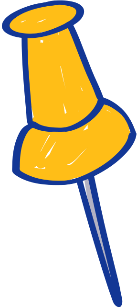 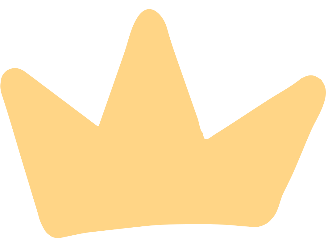 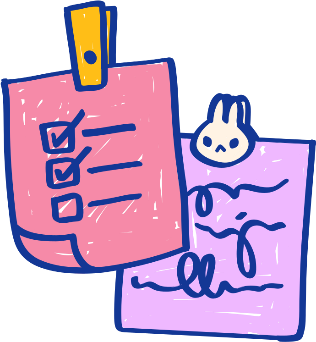 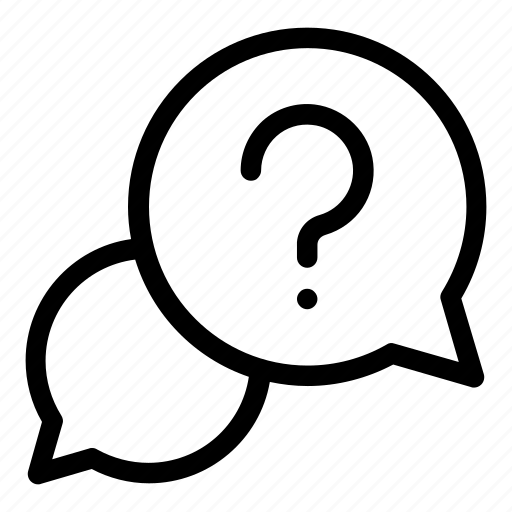 Hoạt động nhóm 4, thực hiện HĐ1 theo phương pháp khăn trải bàn.
HĐ1
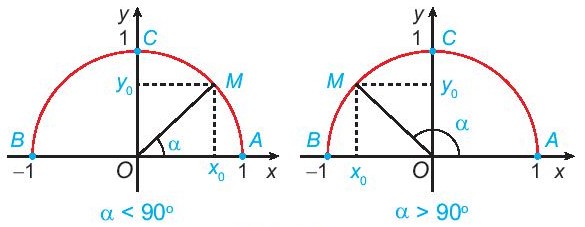 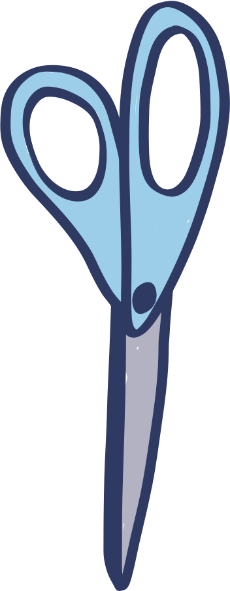 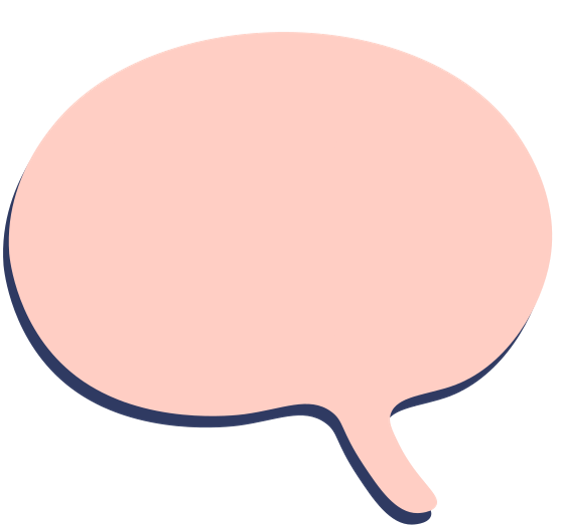 Gợi ý câu b):
Giải
a)
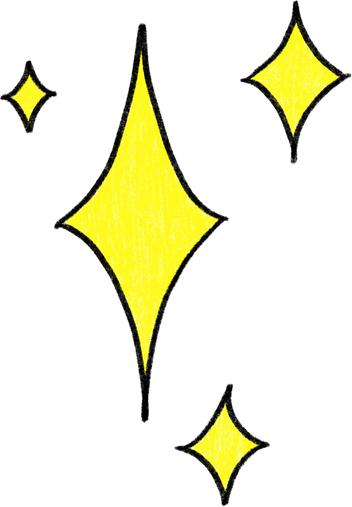 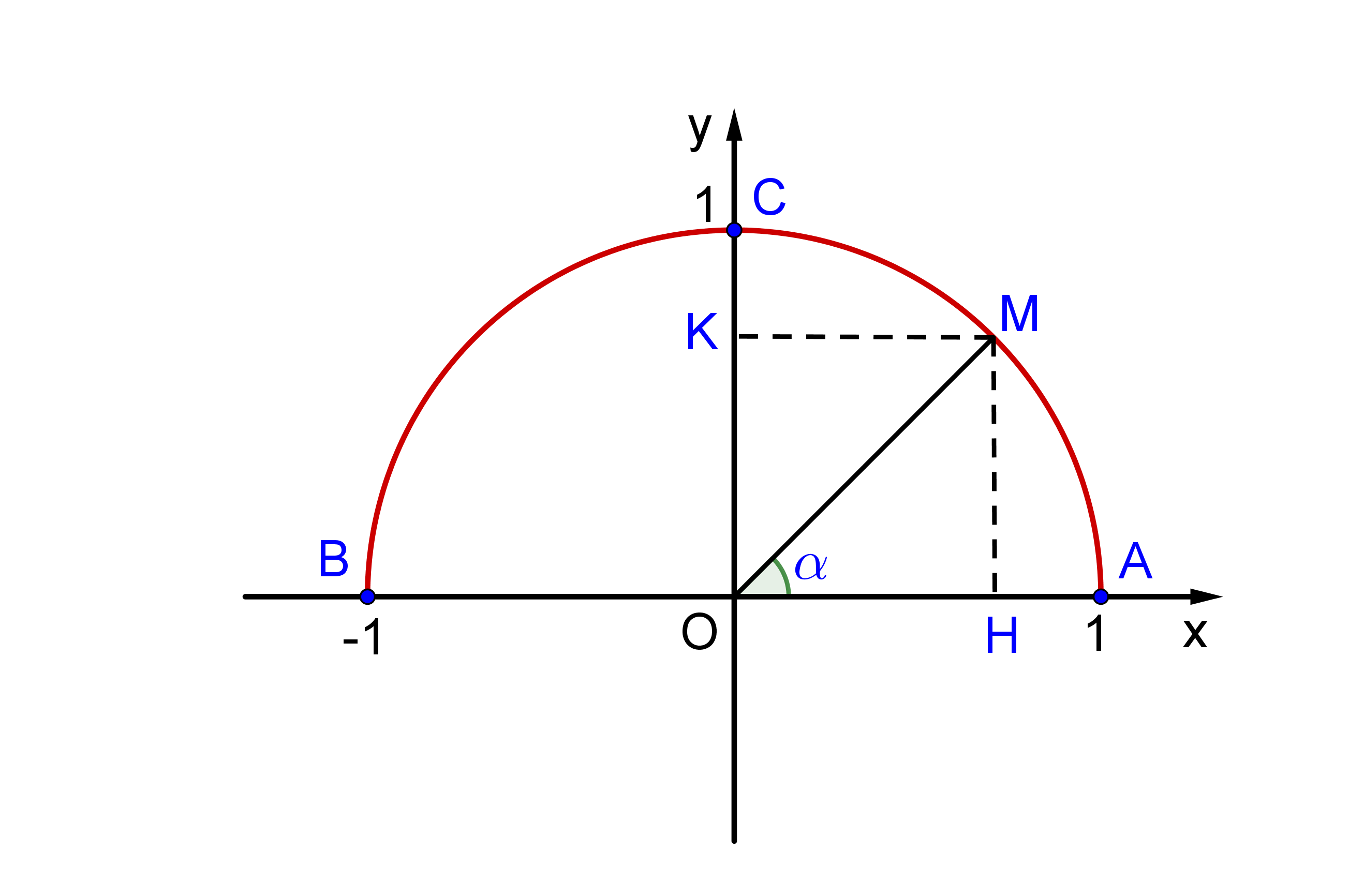 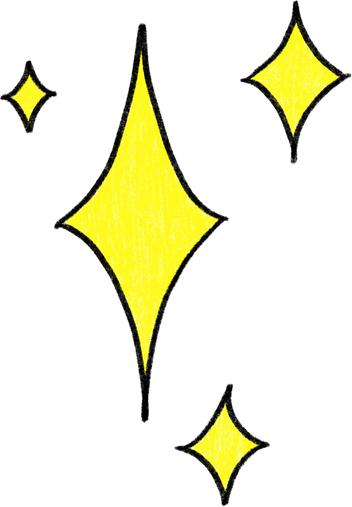 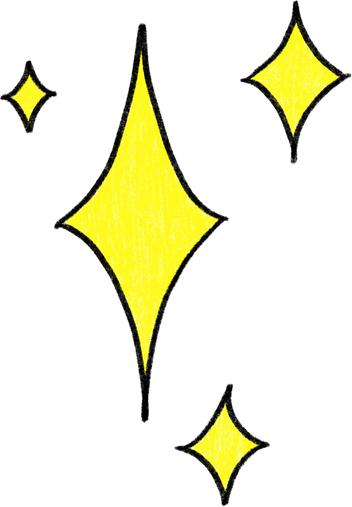 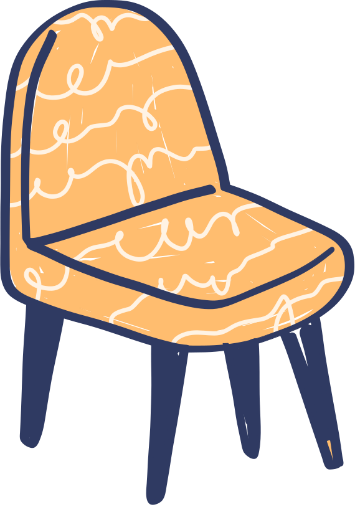 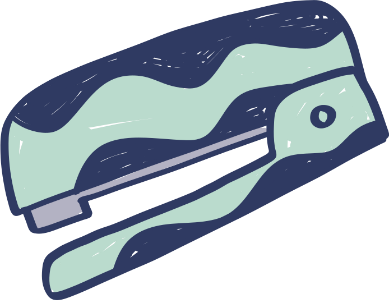 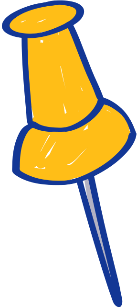 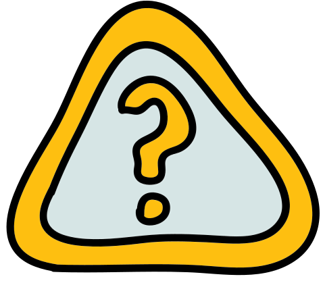 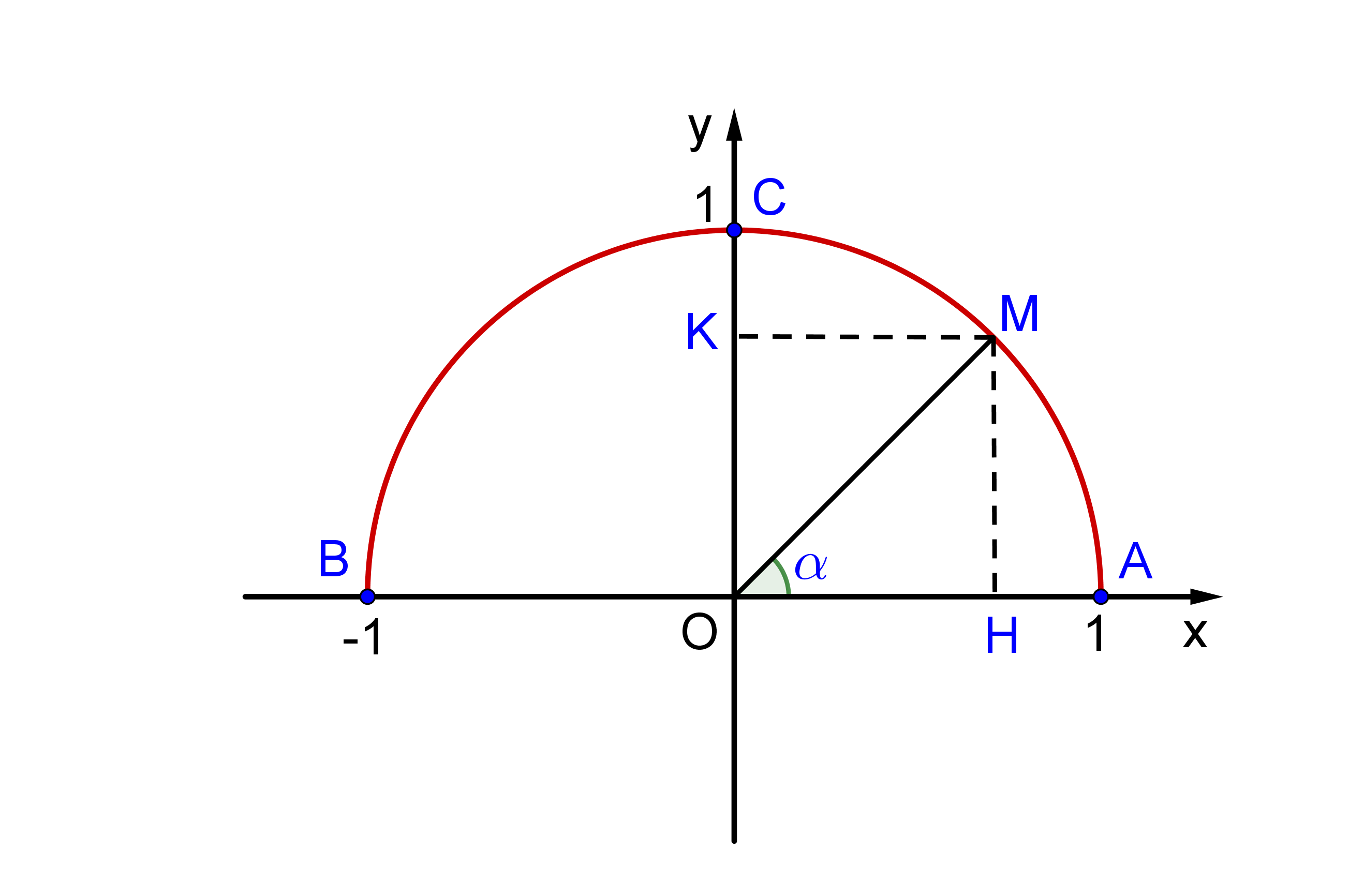 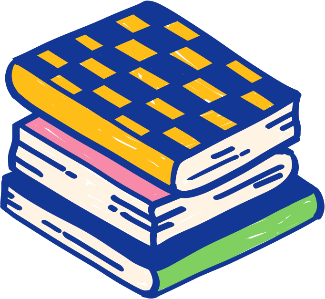 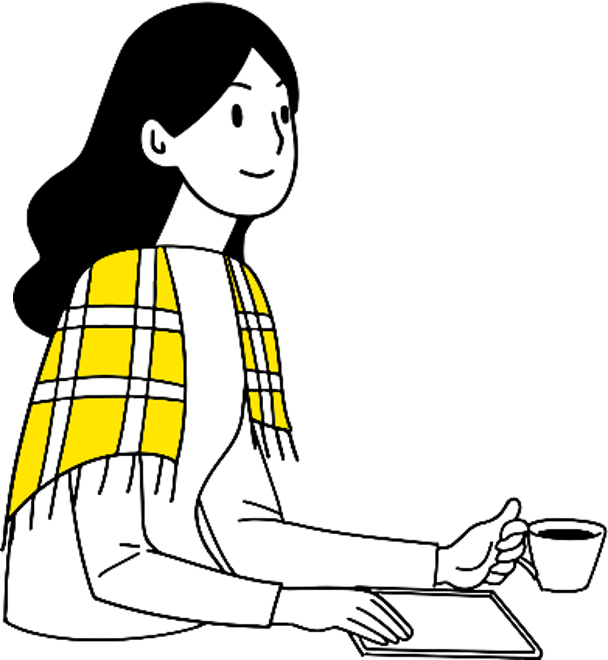 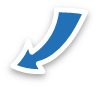 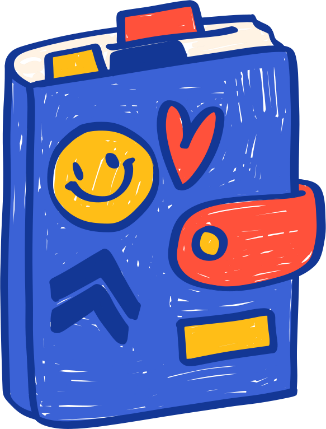 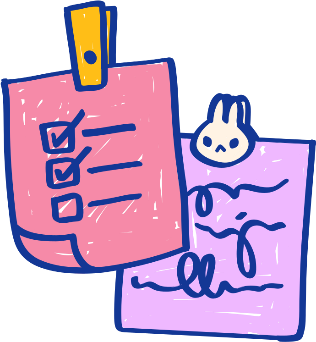 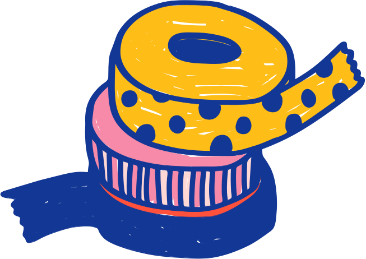 Định nghĩa
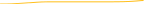 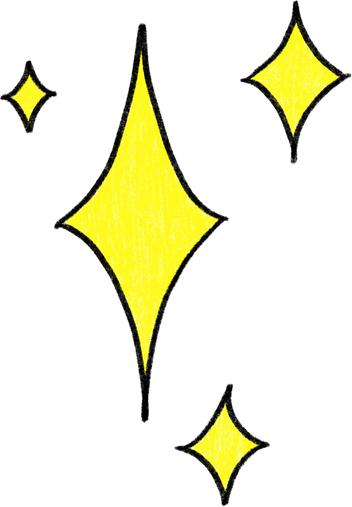 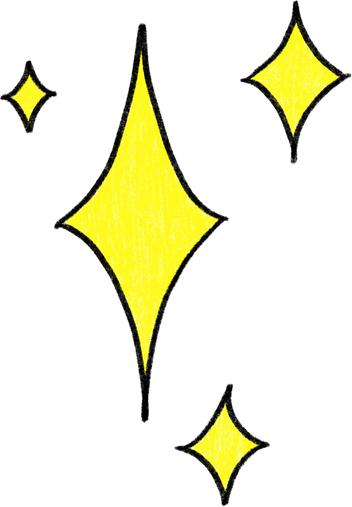 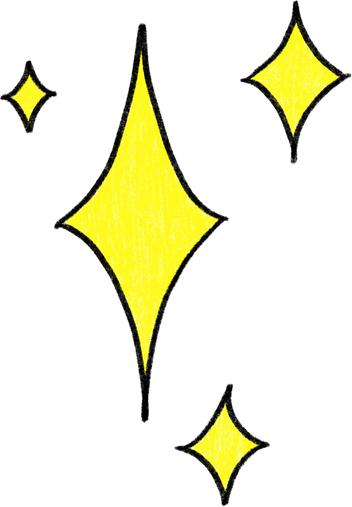 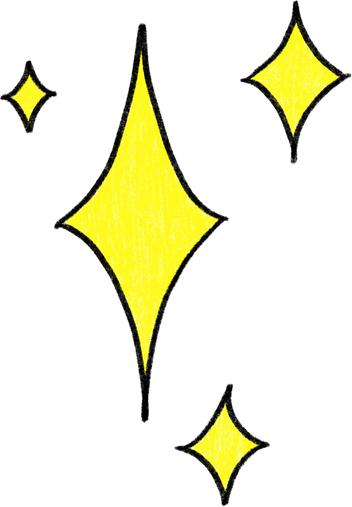 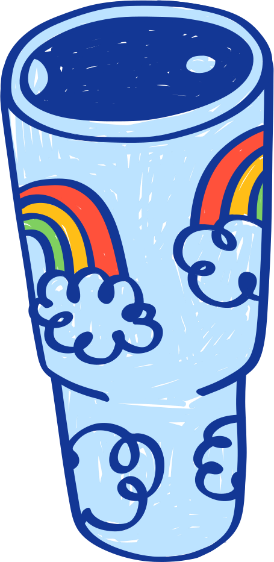 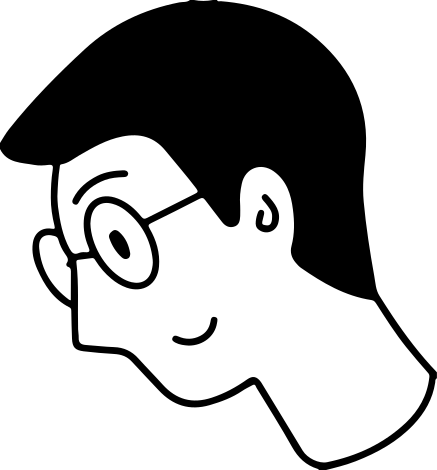 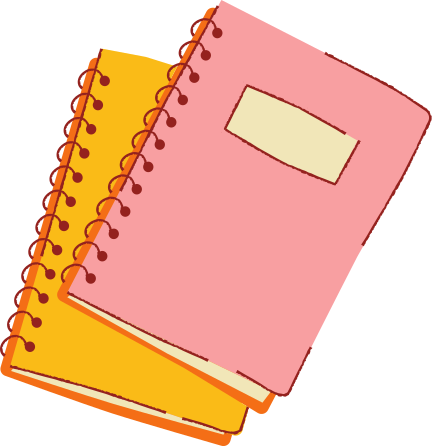 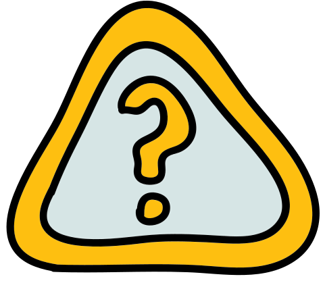 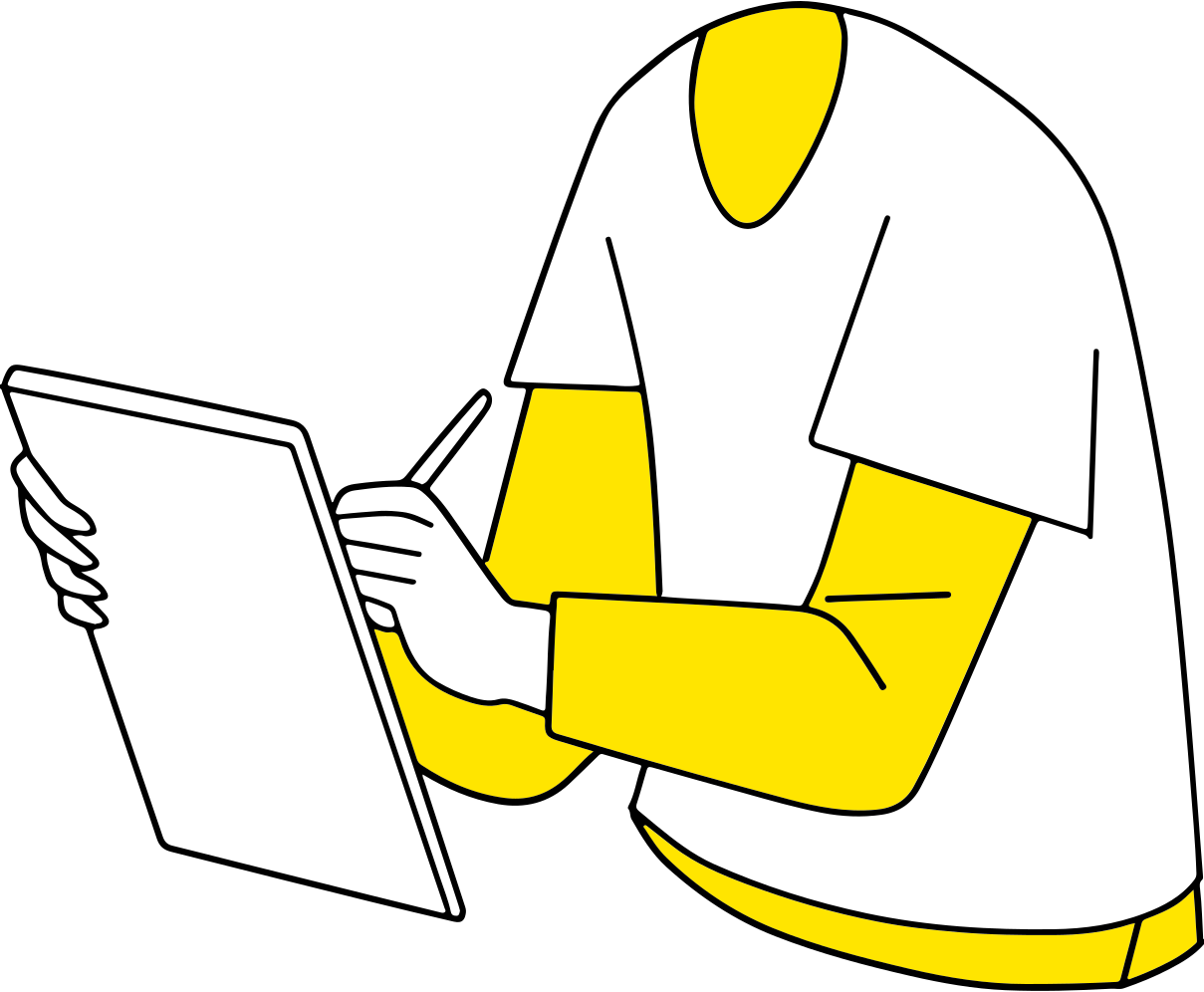 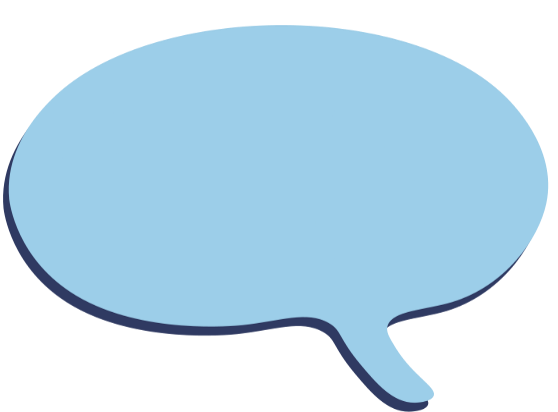 Chú ý
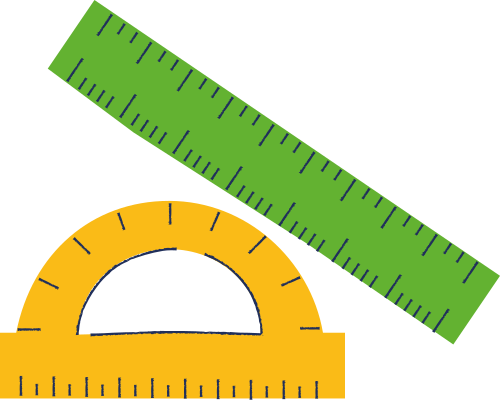 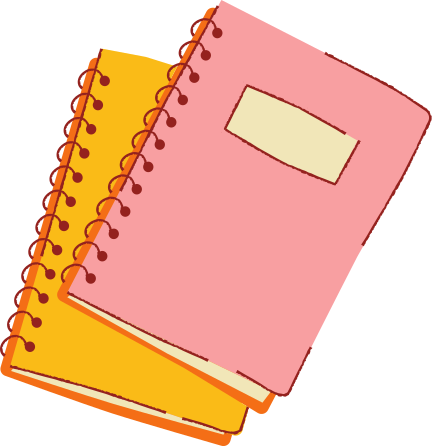 Bảng giá trị lượng giác của một số góc đặc biệt:
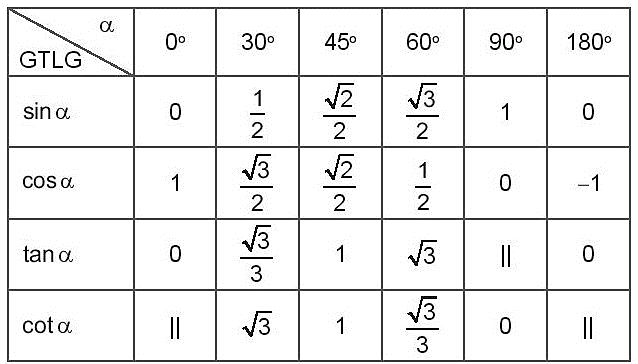 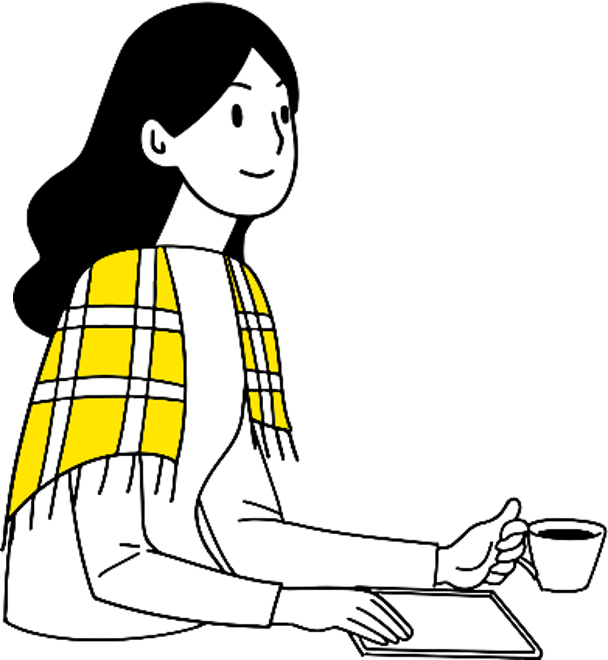 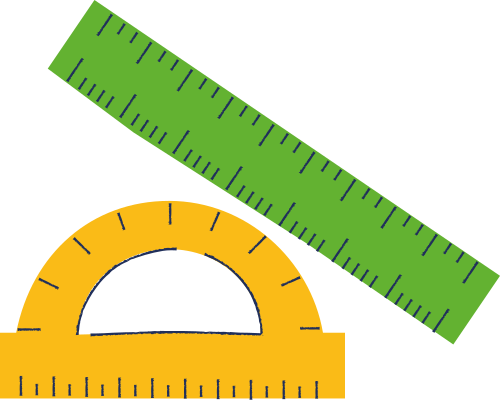 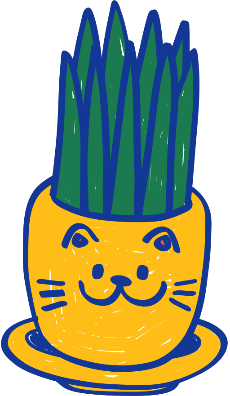 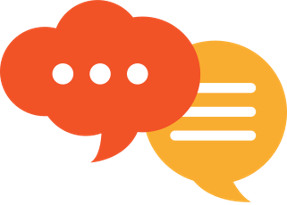 HS hoạt động nhóm đôi và nghiên cứu Ví dụ 1:
Để tính tung độ và hoành độ của điểm M ta có thể tính độ dài các đoạn nào? Đặt trong tam giác nào?
Tam giác MON đã biết yếu tố nào?
Chú ý: vị trí điểm M nằm bên nào của trục tung, từ đó nhận xét dấu của hoành độ và tung độ?
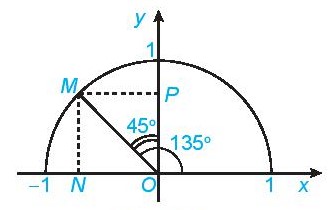 Ví dụ 1
Tìm các giá trị lượng giác của góc 135o.
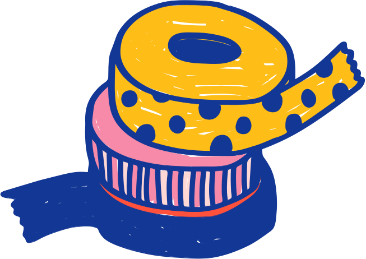 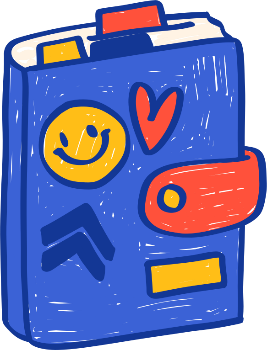 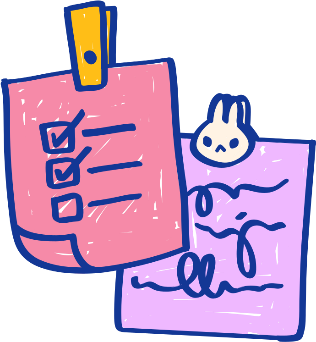 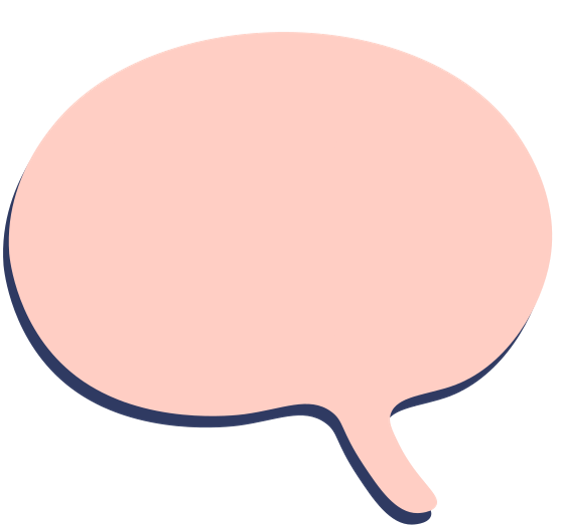 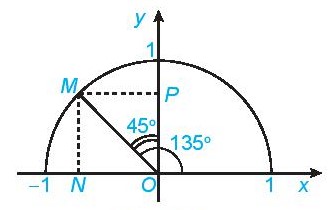 Giải
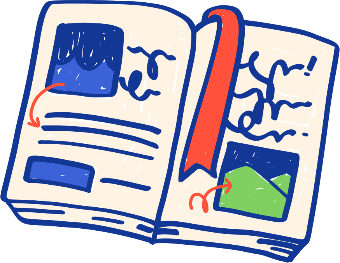 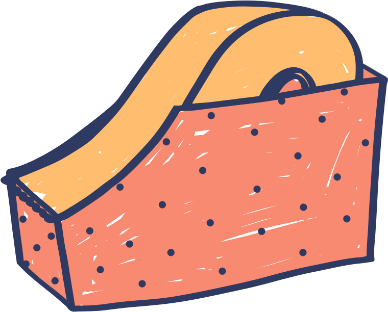 Luyện tập 1: Tính các giá trị lượng giác của góc 120o.
Giải
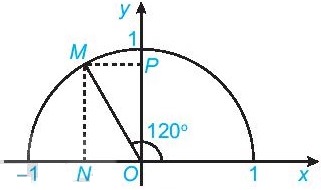 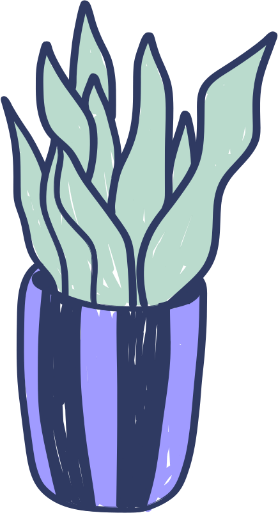 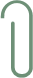 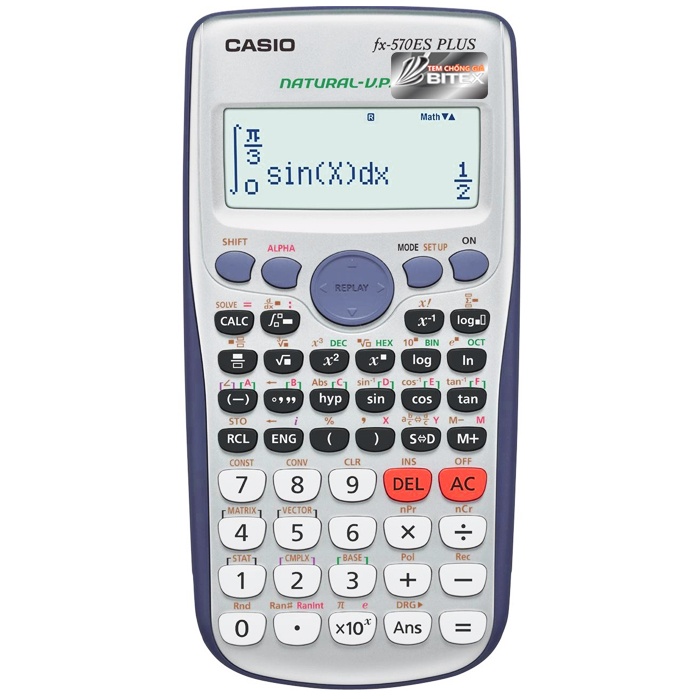 Ta có thể sử dụng máy tính cầm tay để tính đúng hoặc gần đúng các giá trị lượng giác của một góc và tính góc khi biết giá trị lượng giác của góc đó.
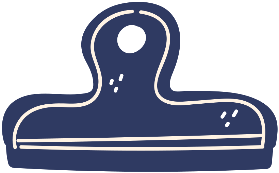 Chú ý
Khi tìm x biết sinx, máy tính chỉ đưa ra giá trị x ≤ 90o.
Muốn tìm x khi biết cosx, tanx, ta cũng làm tương tự như trên, chỉ thay phím          tương ứng bởi phím         ,
cos
tan
sin
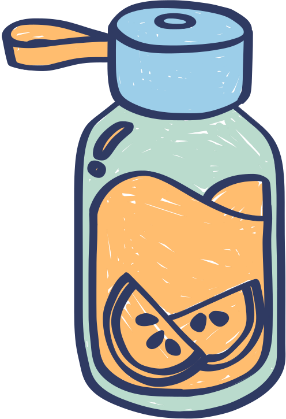 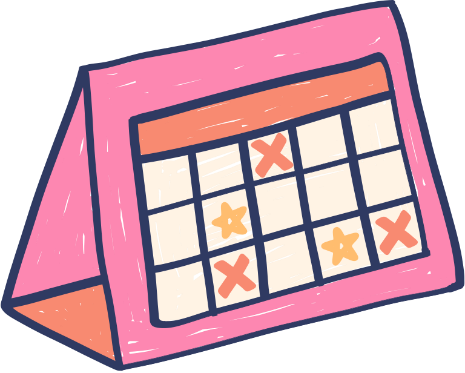 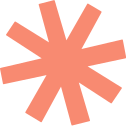 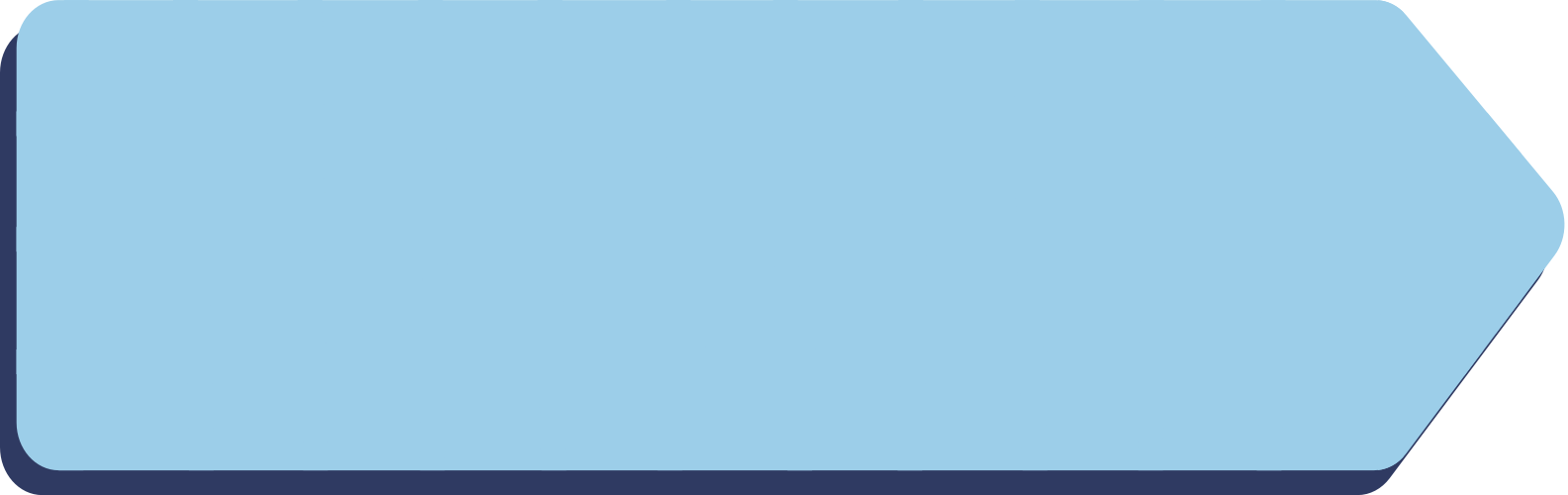 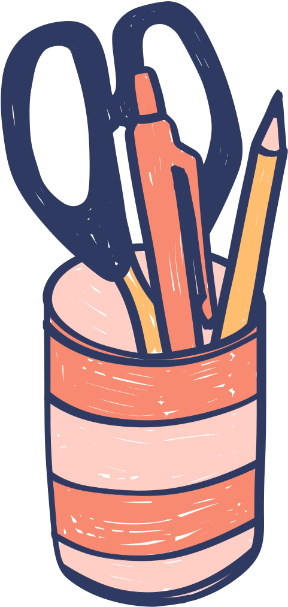 HƯỚNG DẪN VỀ NHÀ
01
02
Chuẩn bị phần 2: Mối quan hệ giữa các giá trị lượng giác của hai góc bù nhau
Ghi nhớ kiến thức trong bài
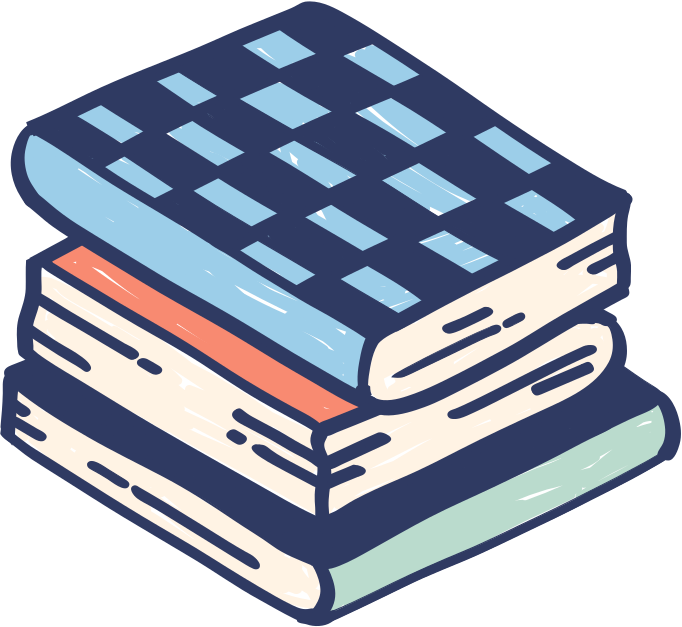 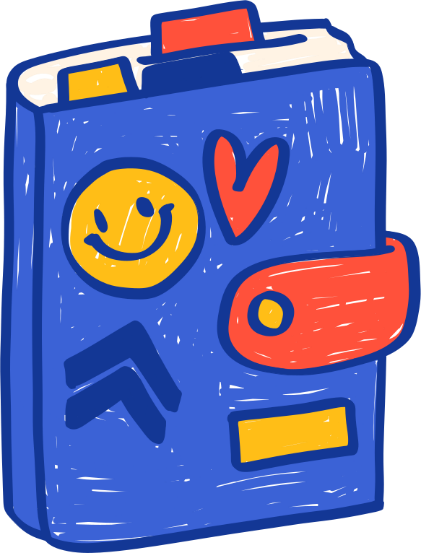 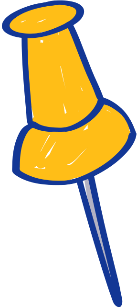 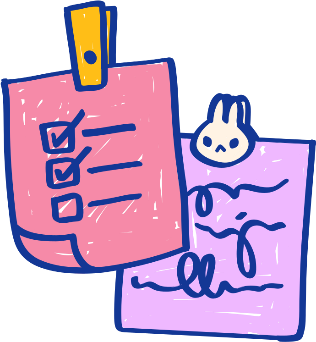 CẢM ƠN CẢ LỚP ĐÃ CHÚ Ý LẮNG NGHE BÀI GIẢNG!
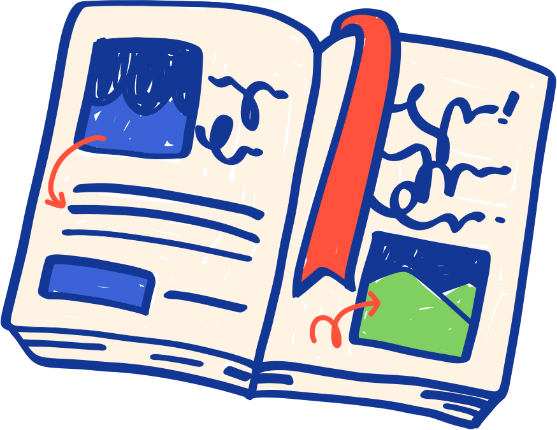 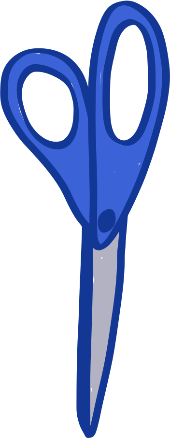 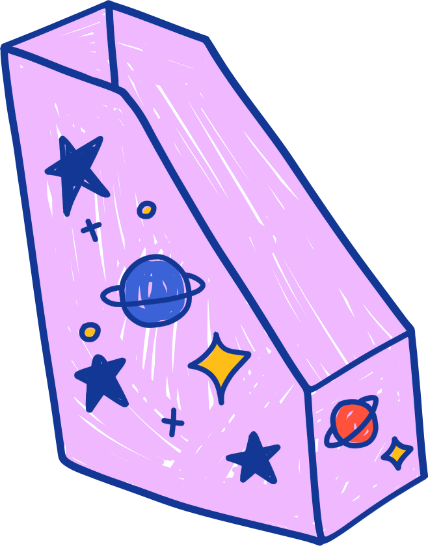 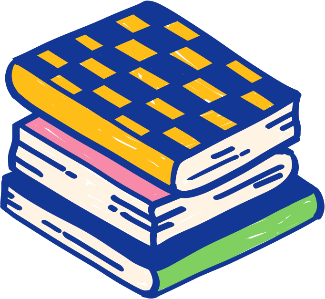